PIRATE ISLAND
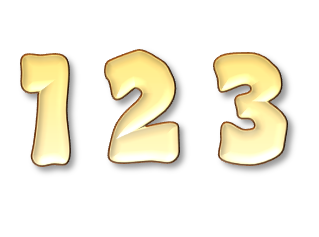 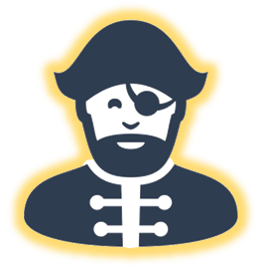 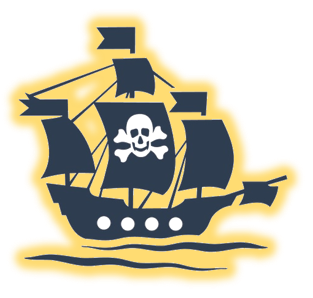 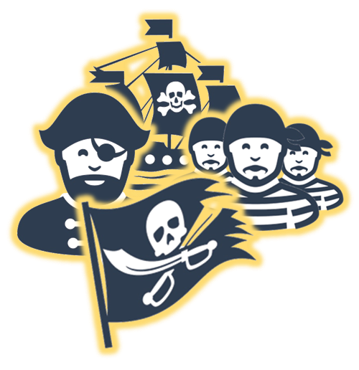 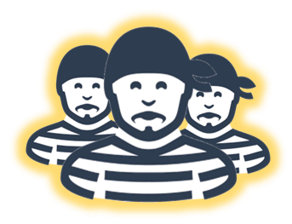 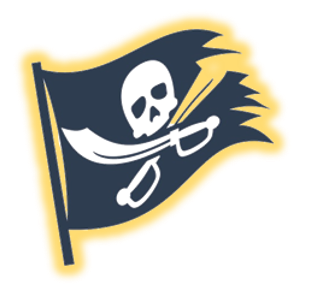 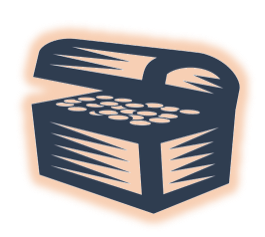 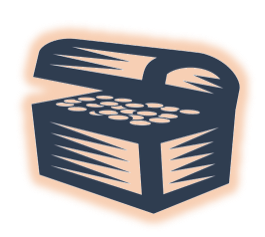 INSTRUCTIONS
PLAY
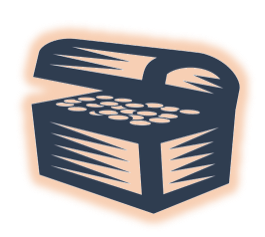 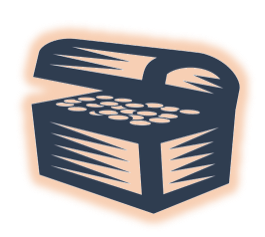 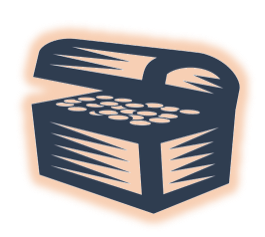 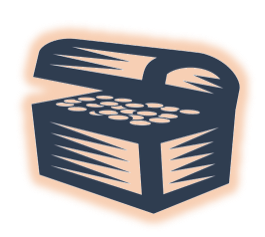 12
0
2
7
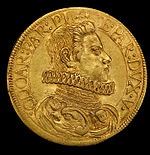 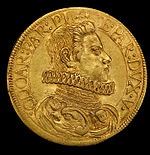 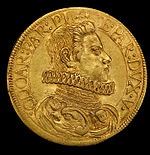 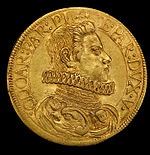 1
2
3
4
2
6
1
3
4
5
2
6
1
3
4
5
2
6
2
6
1
3
4
5
1
3
4
5
7
8
9
10
11
12
7
8
9
10
11
12
7
8
9
10
11
12
7
8
9
10
11
12
PIRATE ISLAND
2
3
1
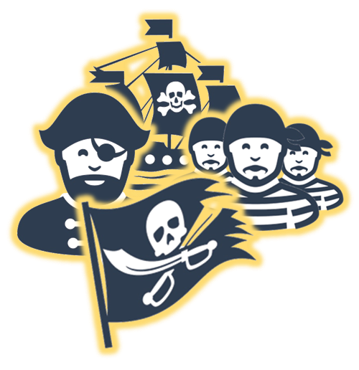 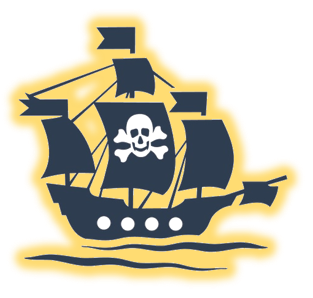 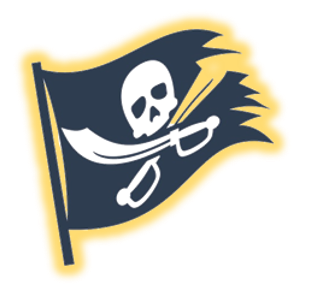 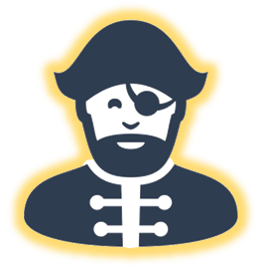 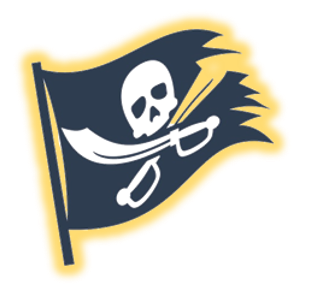 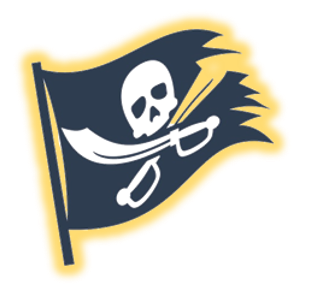 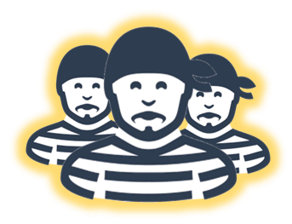 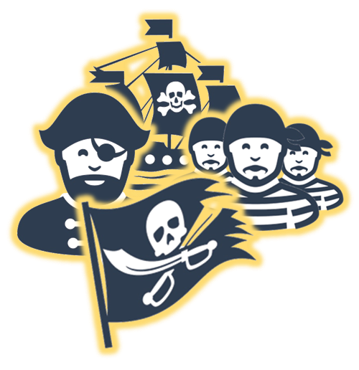 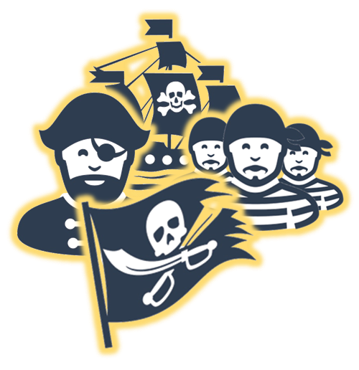 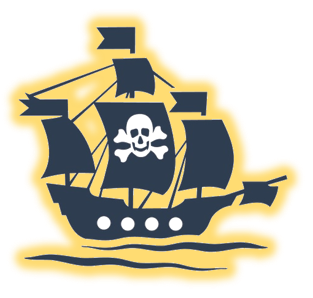 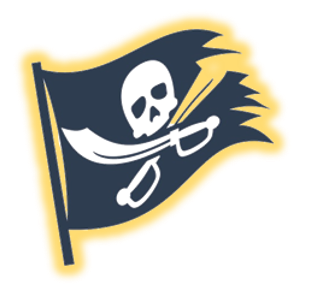 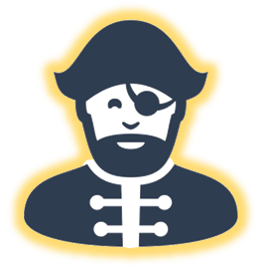 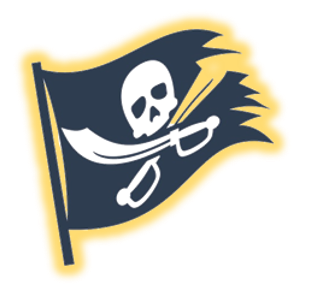 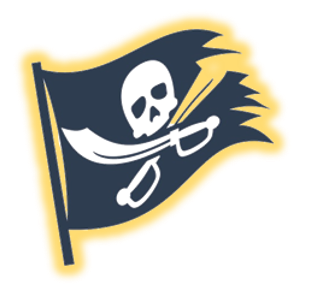 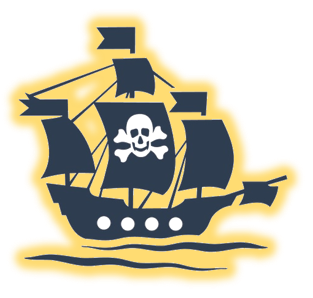 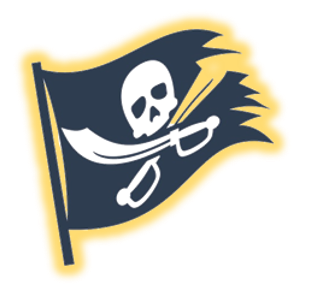 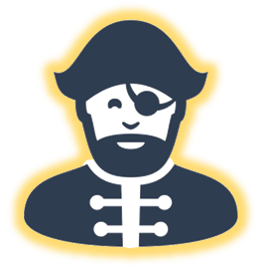 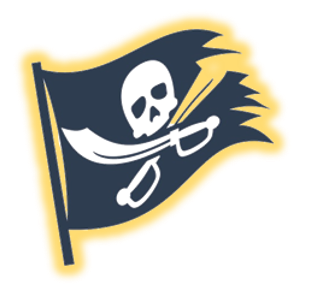 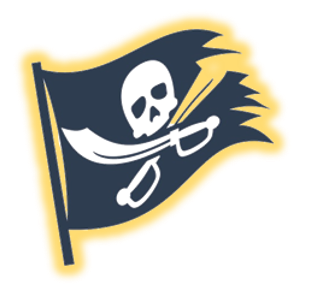 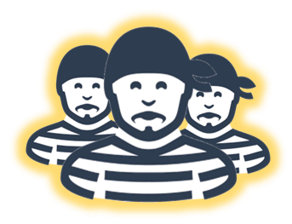 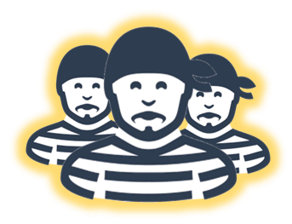 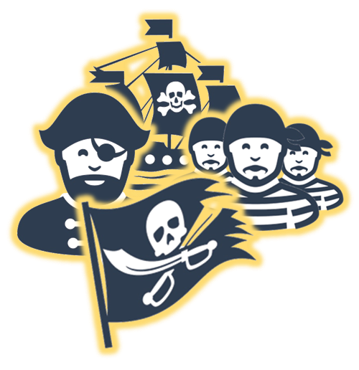 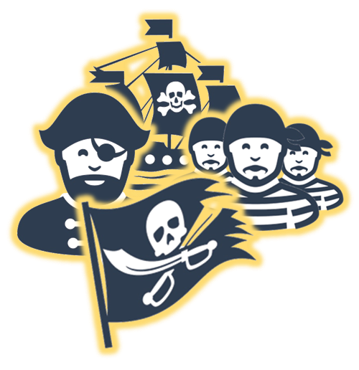 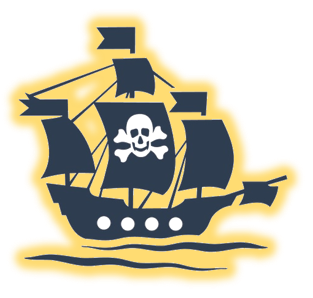 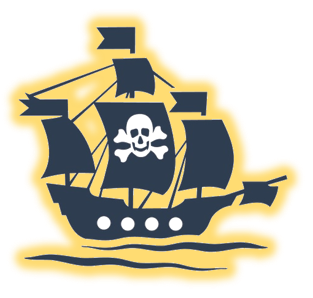 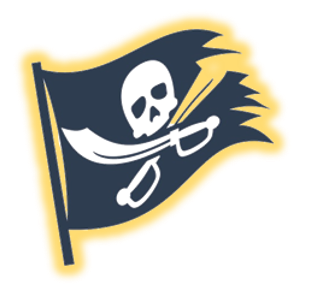 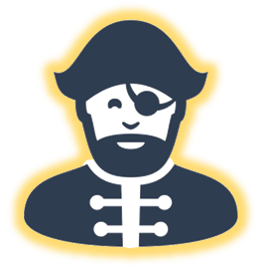 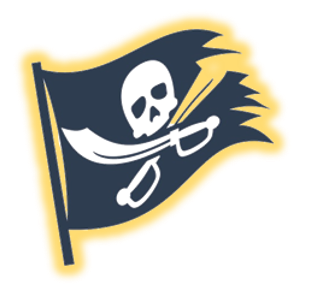 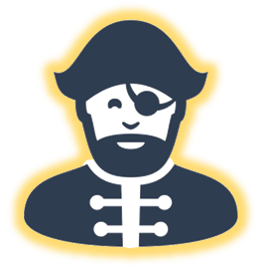 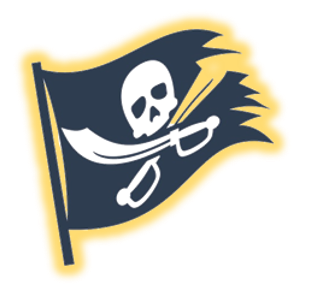 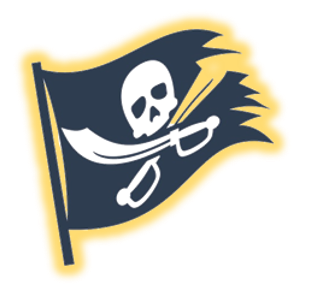 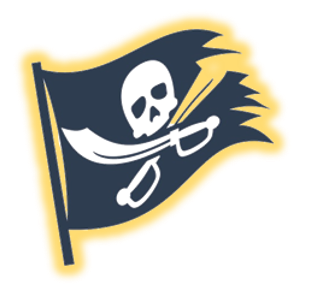 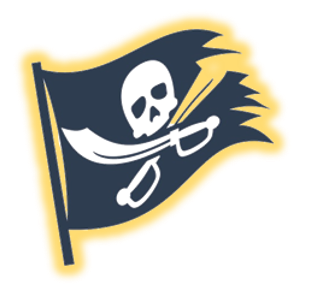 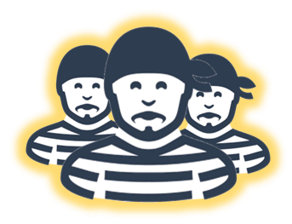 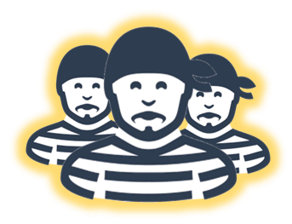 RESET ALL
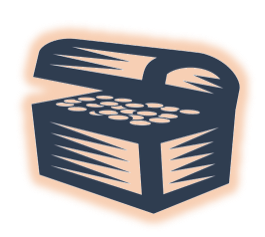 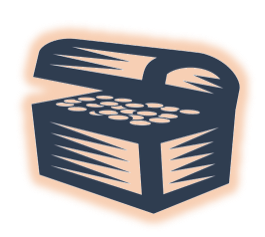 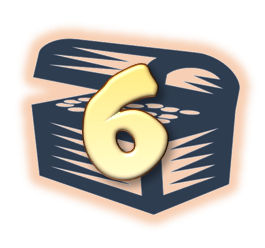 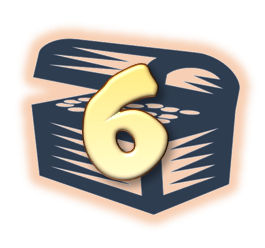 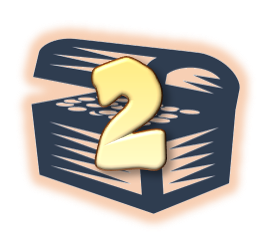 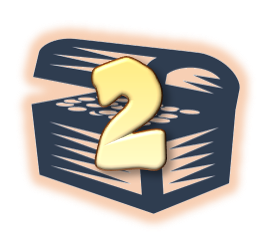 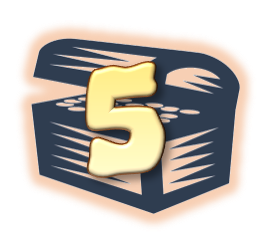 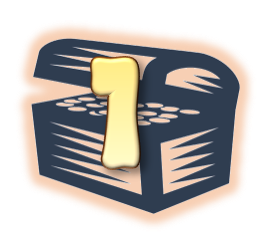 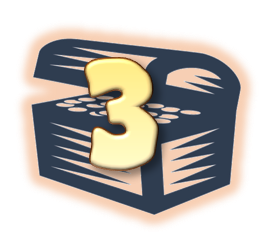 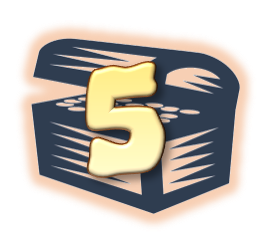 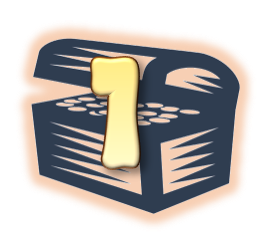 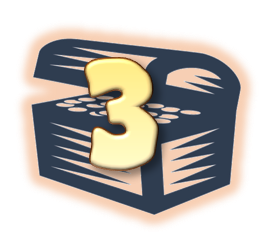 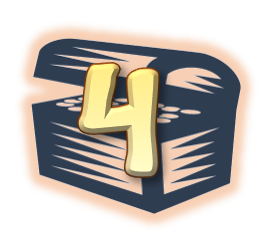 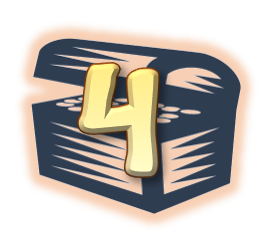 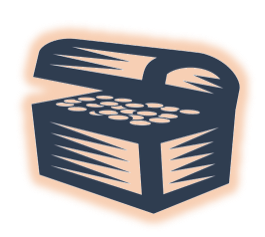 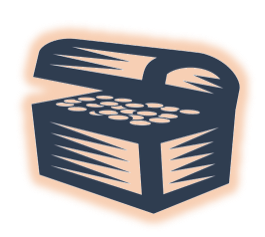 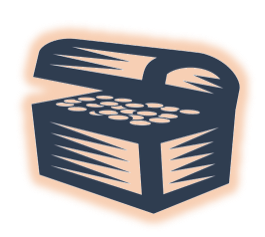 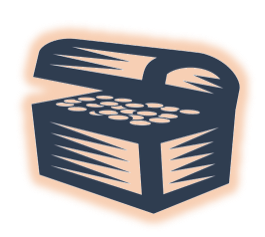 0
10
12
11
8
6
9
5
4
2
3
7
1
10
12
11
8
6
9
5
4
2
3
7
1
10
12
11
8
6
9
5
4
2
3
7
1
10
12
11
8
6
9
5
4
2
3
7
1
0
0
0
PLAYER /
TURN
RESET 
SCORES
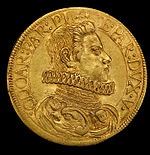 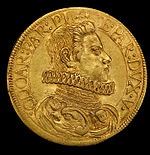 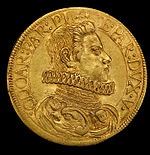 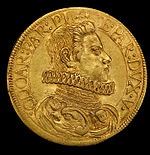 1
2
3
4
2
6
1
3
4
5
0
0
2
6
1
3
4
5
0
1
2
3
4
5
6
2
6
1
3
4
5
0
7
8
9
10
11
12
7
8
9
10
11
12
7
8
9
10
11
12
7
8
9
10
11
12
INSTRUCTIONS
THERE IS TRASURE WAITING FOR YOU ON PIRATE ISLAND
TO GET TO IT YOU NEED A SHIP, A CAPTAIN, AND A CREW. 
YOU HAVE 3 CHANCES TO SPIN THE 5 PICTURES AND REVEAL EACH OF THESE.
PLAY
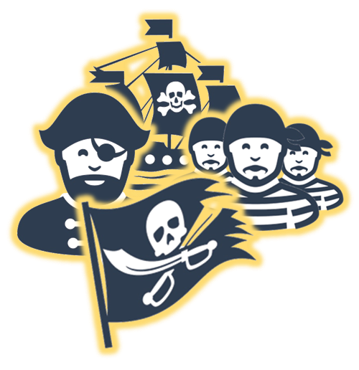 START BY CLICKING AND SPINNING ALL 5             PICTURES. 

THE AIM IS TO REVEAL A SHIP            A CAPTAIN         AND A CREW            WITHIN YOUR THREE SPINS - IN THAT ORDER  (           IS WORTHLESS)

FOR EXAMPLE, IF THE FIRST SPIN SHOWS:                                                      ALL 5 MUST BE CLICKED AND SPUN AGAIN BECAUSE THERE IS NO SHIP.

IF THE SECOND SPIN SHOWS:                                                        ONE OF THE SHIPS AND THE CAPTAIN CAN REMAIN WHILE THE OTHER THREE ARE               
                                                                                                 CLICKED AND SPUN AGAIN.

IF THE THIRD SPIN SHOWS:                                                          YOU HAVE A SHIP, A CAPTAIN AND A CREW. YOU CAN NOW GET TO THE TREASURE.  

TREASURE (YOUR SCORE) IS GAINED BY CLICKING ON ONE OR MORE TREASURE CHESTS ON THE ISLAND:                    

> IF YOU GET YOUR SHIP, CAPTAIN AND CREW ON YOUR FIRST SPIN YOU CLICK ON BOTH CHESTS FOR YOUR TOTAL SCORE, PLUS…
    …THE OPTION OF A THIRD CLICK ON ONE CHEST TO IMPROVE YOUR SCORE IF YOU WANT IT.
> IF YOU GET YOUR SHIP, CAPTAIN AND CREW ON YOUR SECOND SPIN YOU CLICK ON BOTH CHESTS FOR YOUR TOTAL SCORE.
> IF YOU GET YOUR SHIP, CAPTAIN AND CREW ON YOUR THIRD SPIN YOU CLICK ON ONE CHEST FOR YOUR SCORE.
> IF YOU FAIL TO GET YOUR SHIP, CAPTAIN AND CREW BY YOUR THIRD SPIN, YOUR SCORE WILL BE ZERO.

CLICK ON THE RELEVANT ‘RESET’ BUTTONS AT THE END OF EACH TURN / GAME
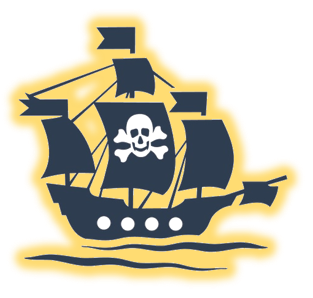 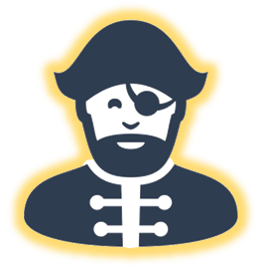 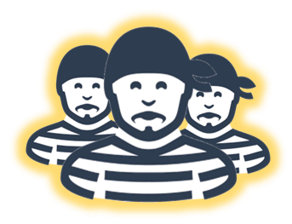 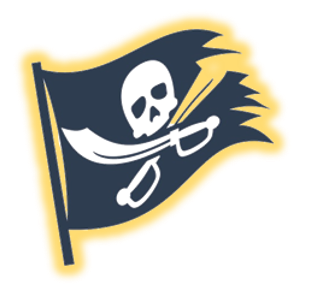 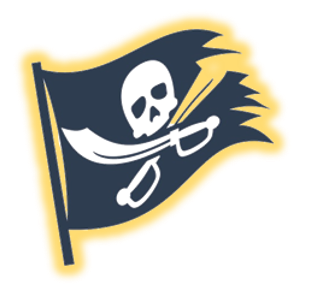 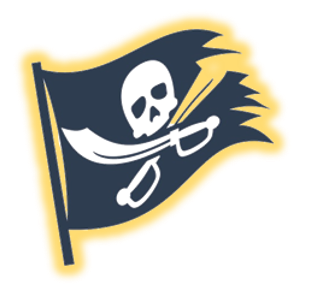 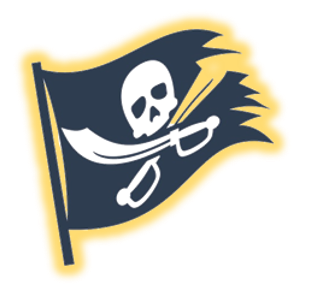 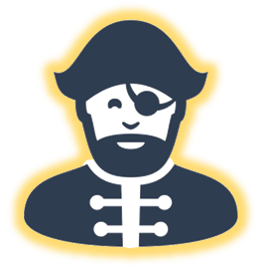 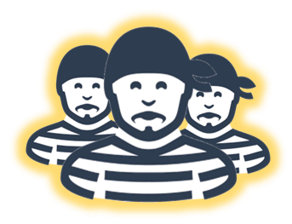 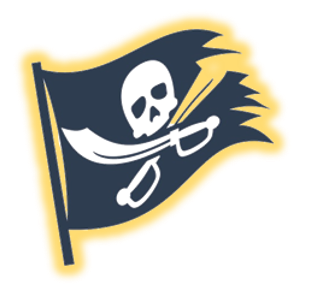 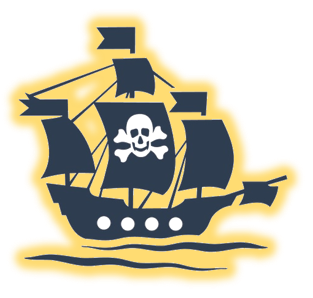 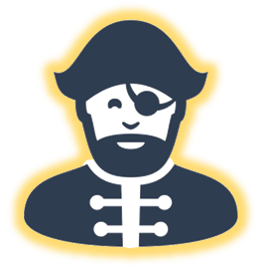 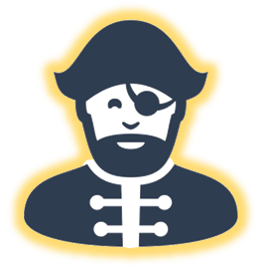 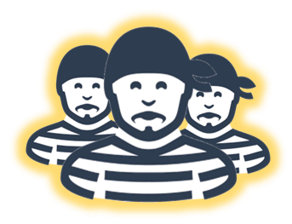 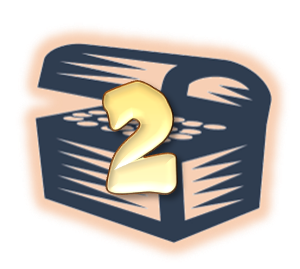 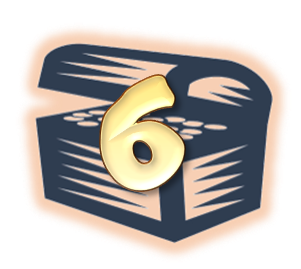 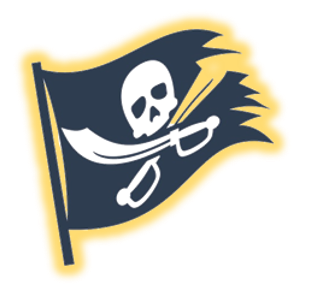 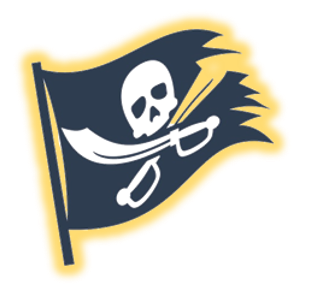 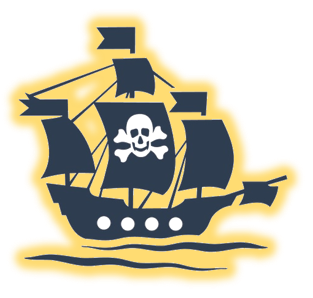 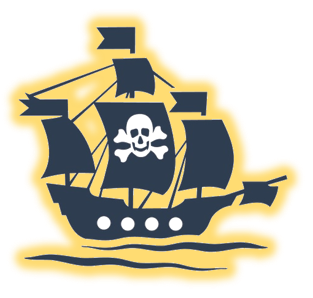 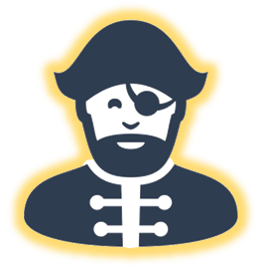 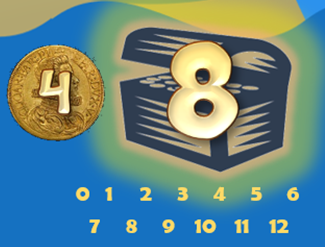 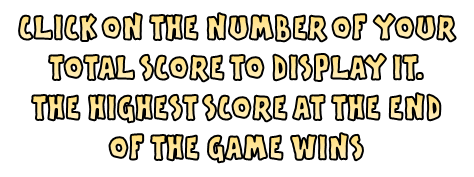